Invited lecture
“Strategy in the Fashion Industry”


Henning Gerbaulet 
CEO Eterna Mode GmbH



14.01.2016
10:15h-11:45h
HS 8 (WIWI)
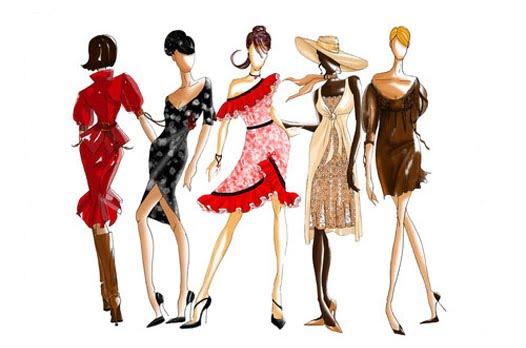 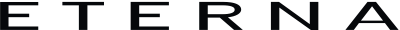 [Speaker Notes: http://www.greenandpeter.co.uk/sites/www.greenandpeter.co.uk/files/images/23504bc.jpg]